Meziparlamentní konference ke stabilitě, hospodářské koordinaci a správě EU v rámci předsednictví České republiky v Radě Evropské unie(10. – 11. října 2022)
Oddělení Parlamentního Institutu & Oddělení Mezinárodních vztahů KPS
Konferenční prostor – O2 Universum
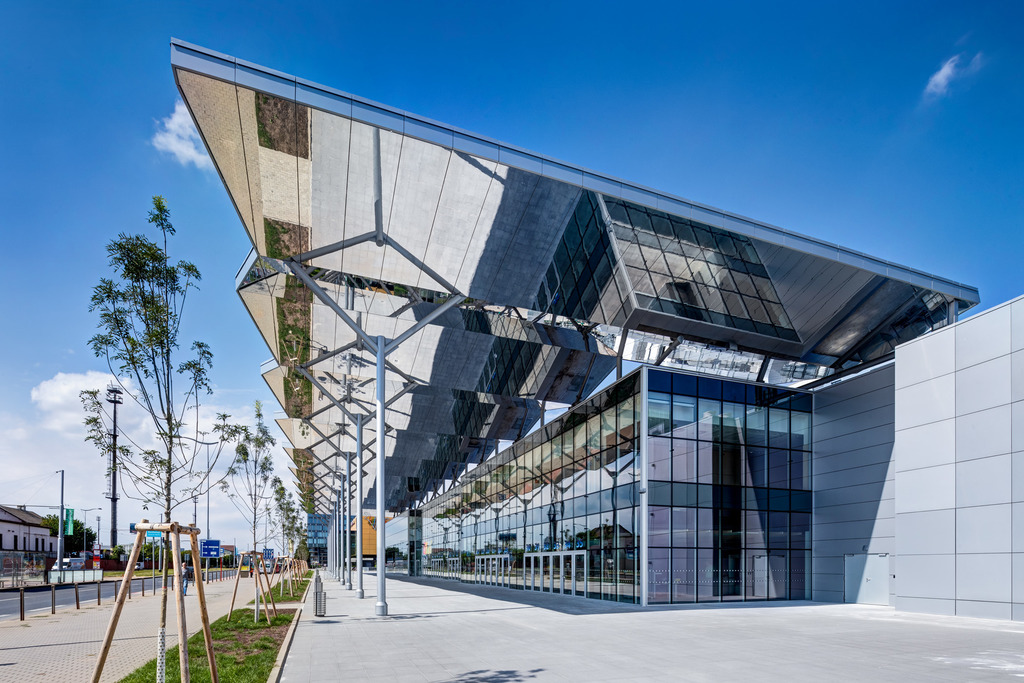 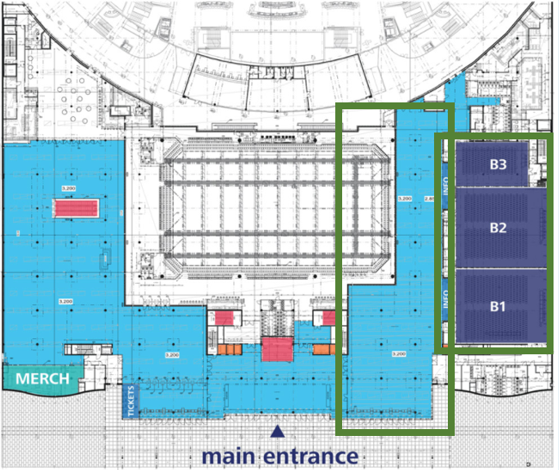 Hlavní prostory konference – O2 Universum
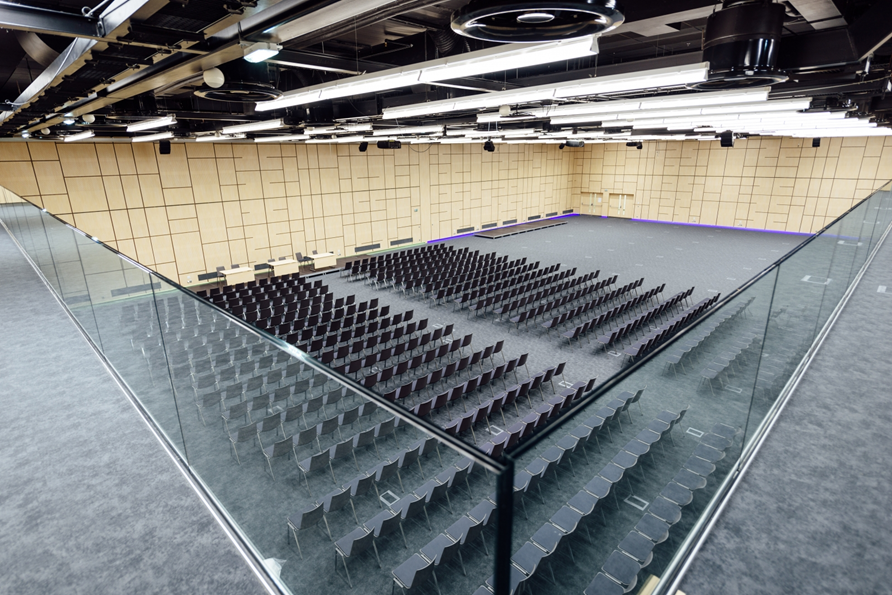 Orientační „floor plan“– O2 Universum
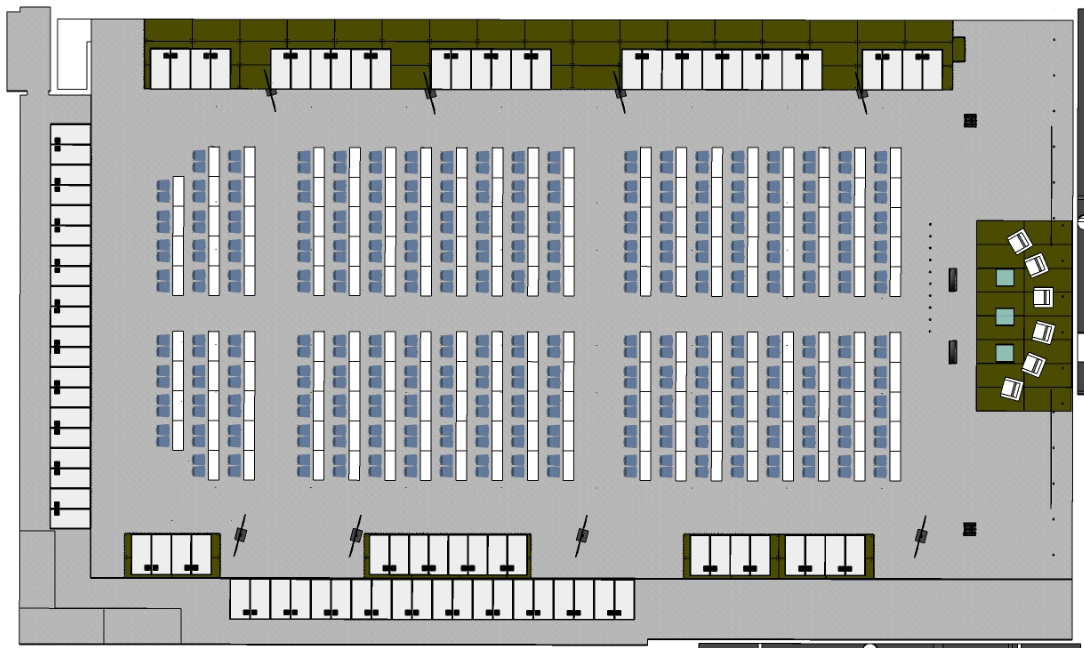 Webové stránky & přímý přenos  – ukázka z předešlé konference
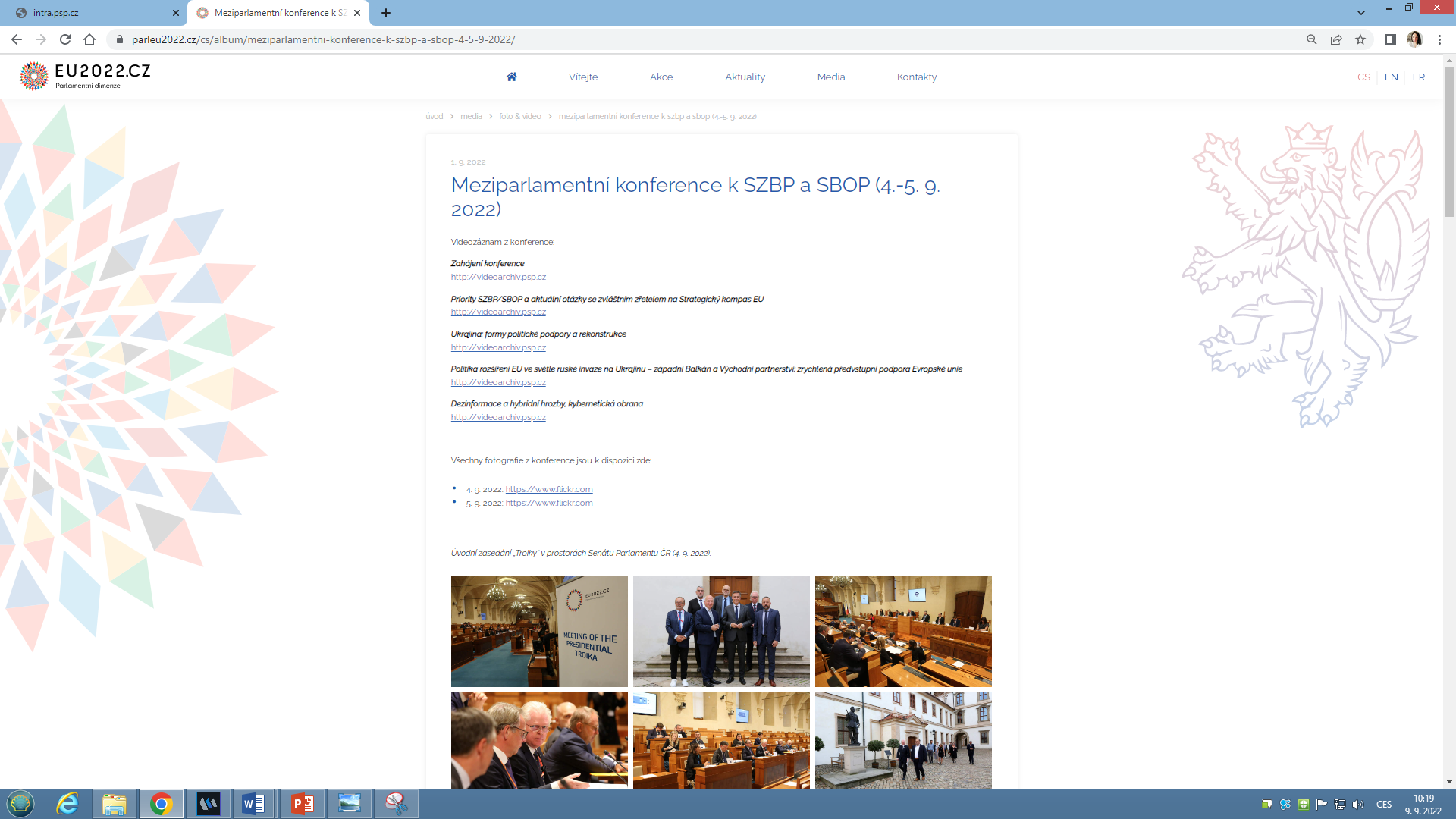 Doprovodný program – slavnostní večeře
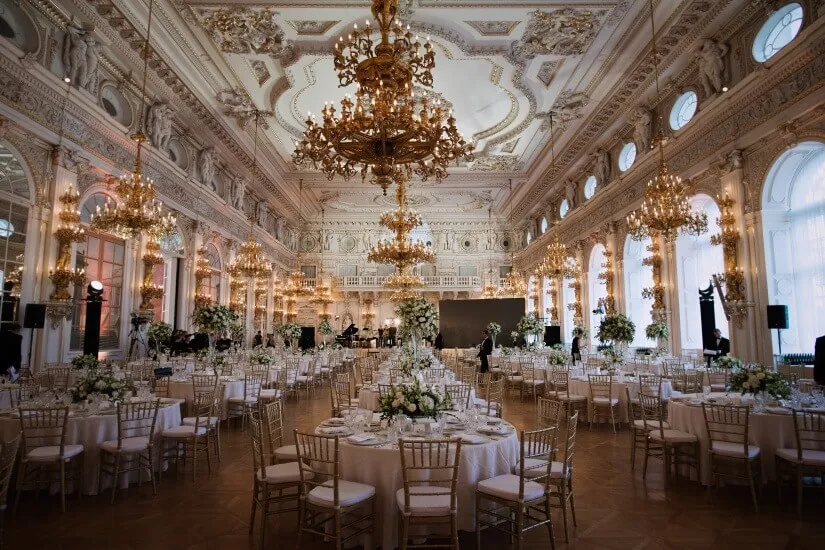 Dary
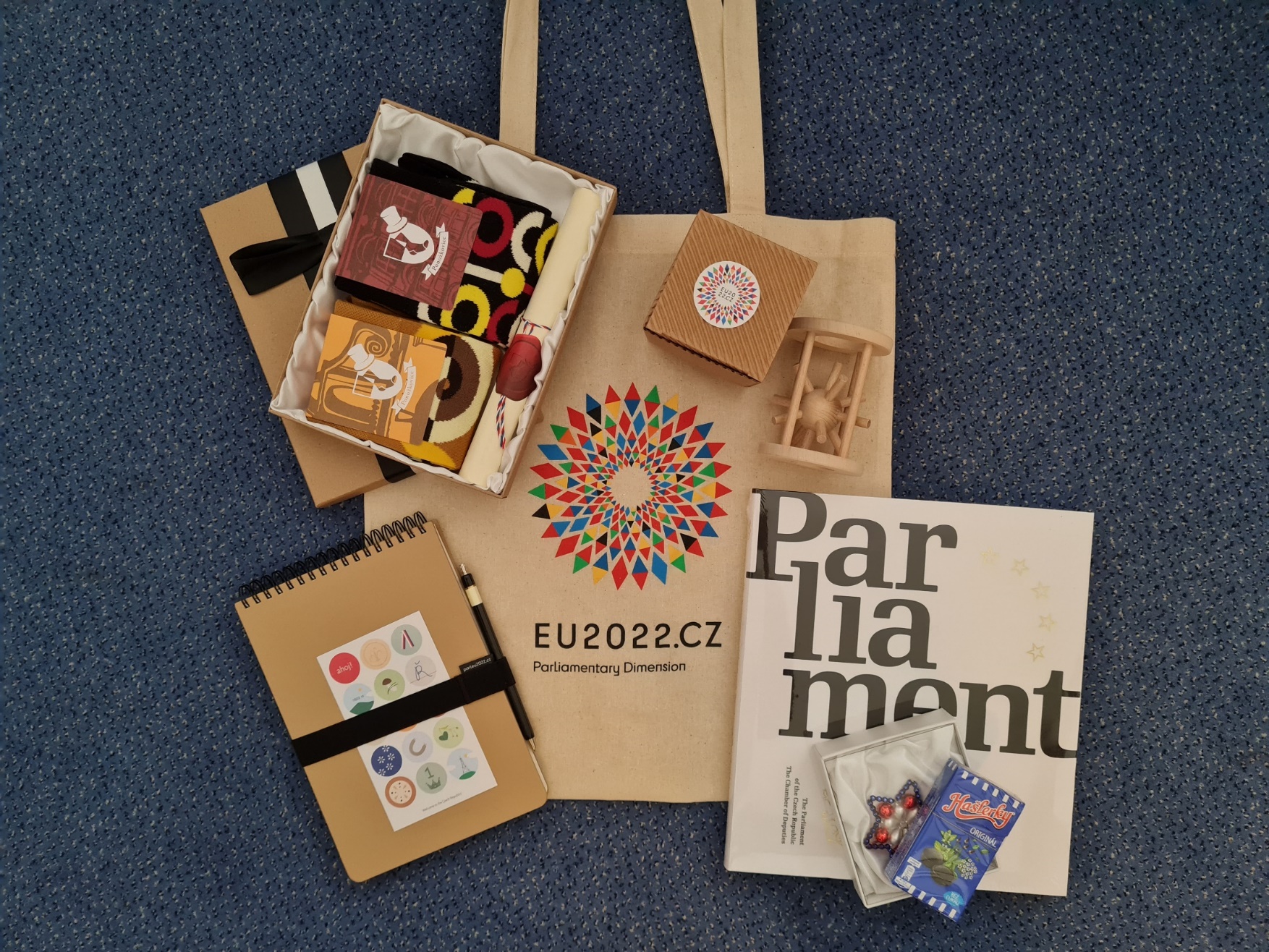